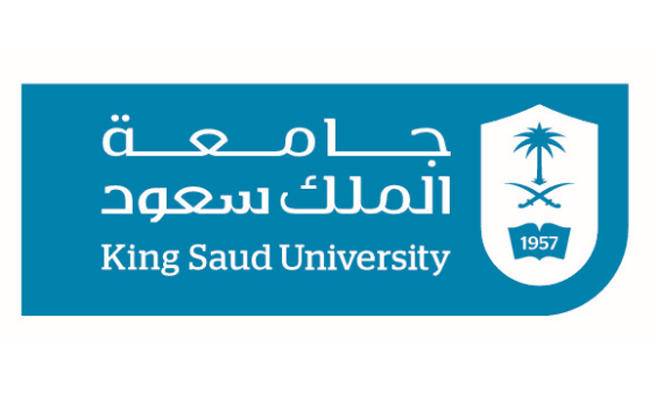 EE 202Electric Circuits
Lecture 30 August
First Semester 2023-2024
Dr. Anmar Arif
CH5 Problems
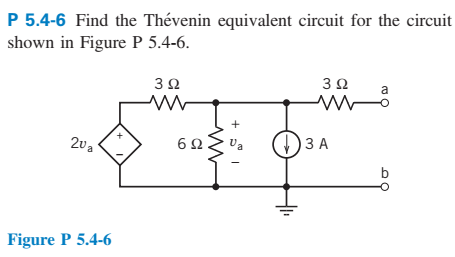 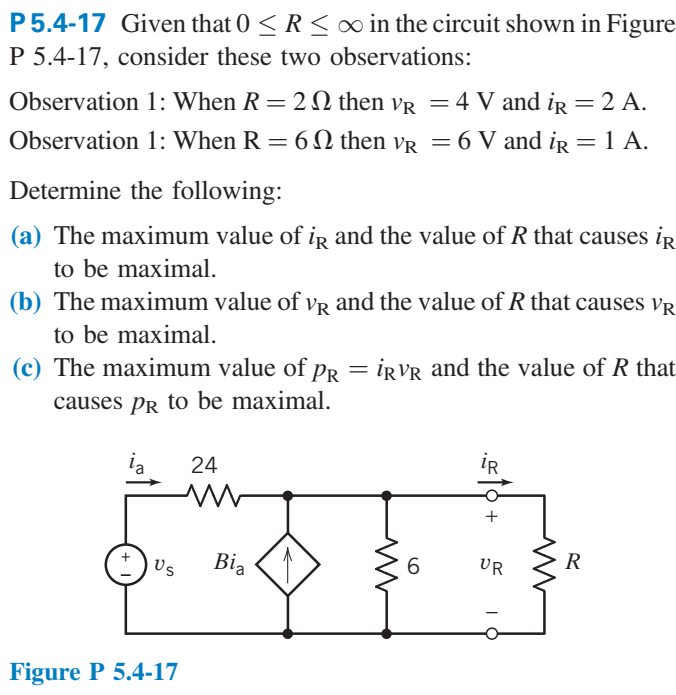 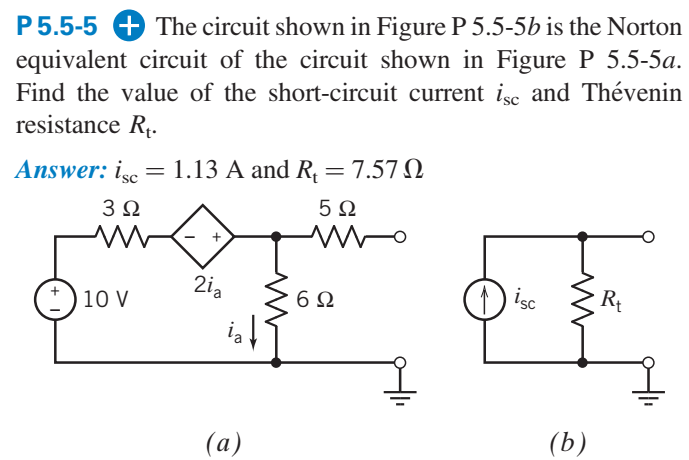